SPATIAL VARIATIONS IN HEALTH AND WELFARE PATTERNS
Medical Geography
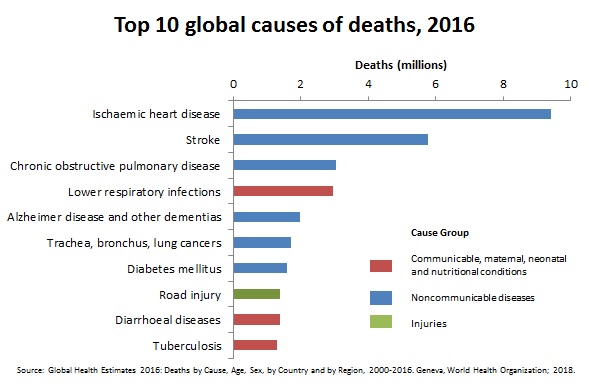 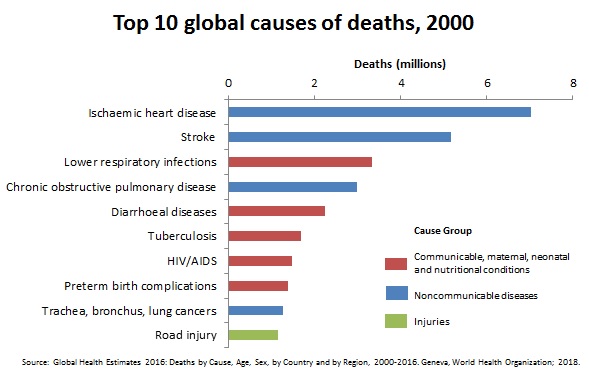 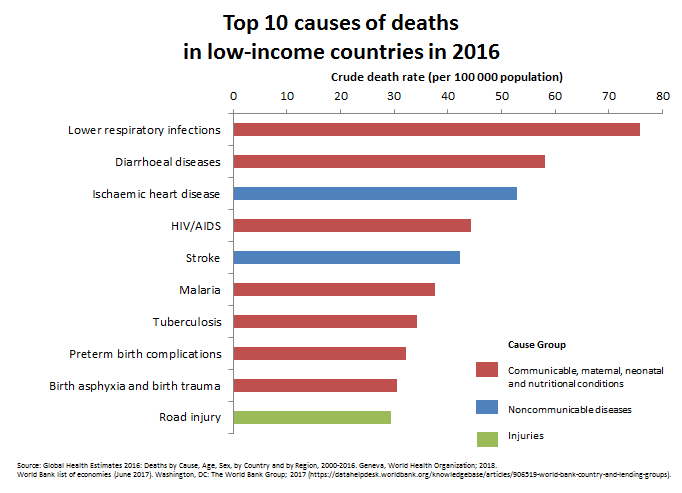 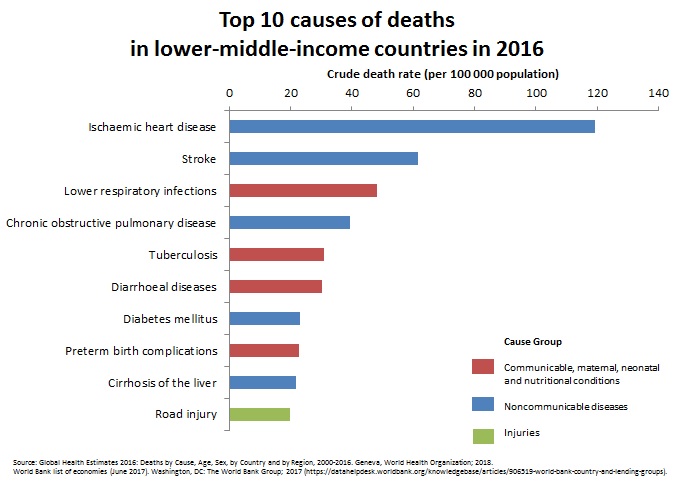 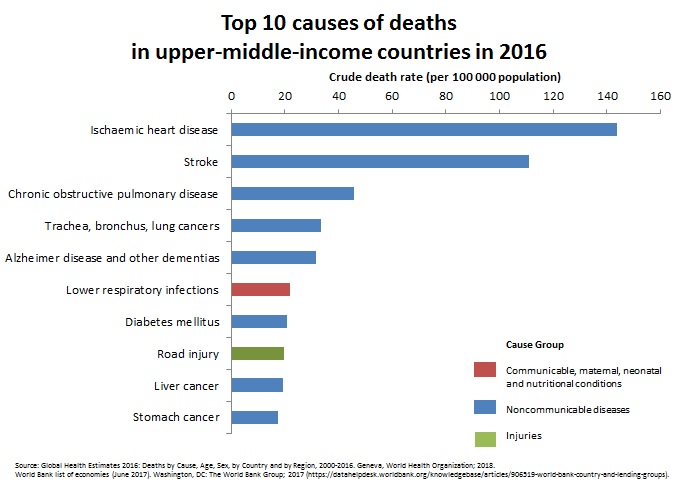 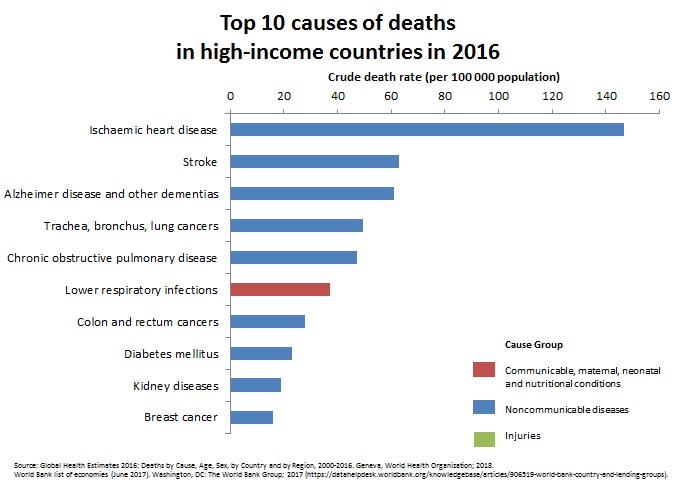 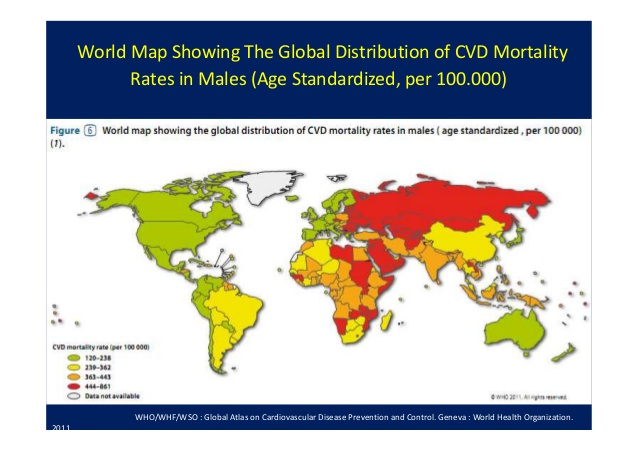 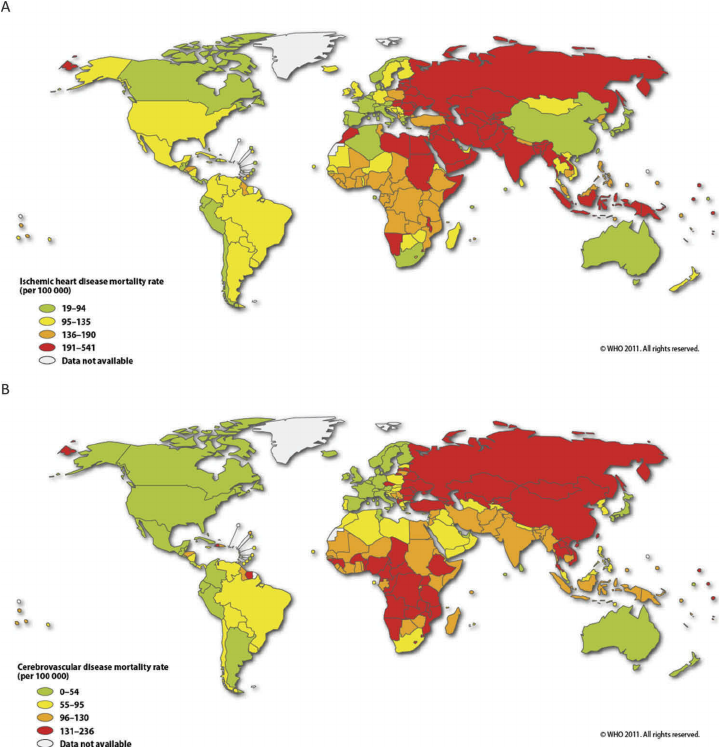 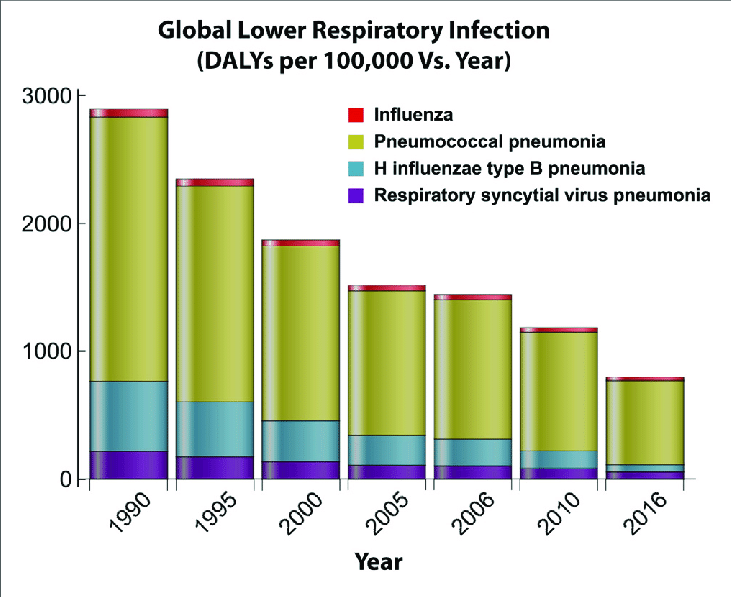 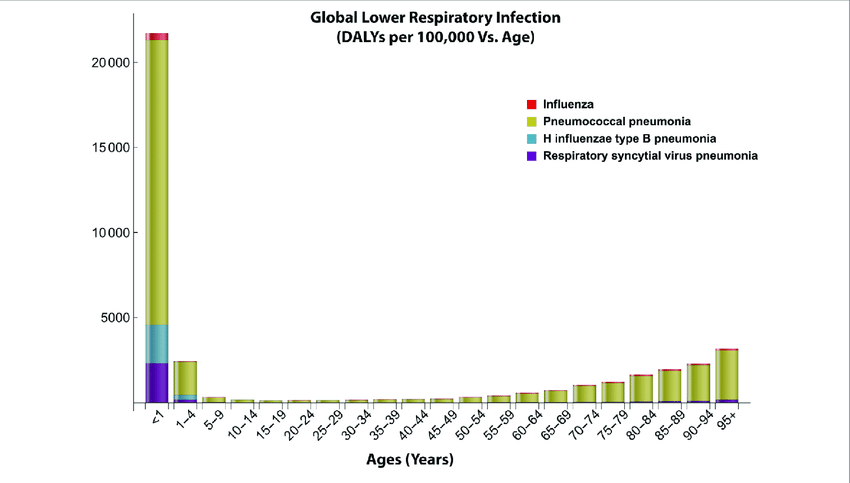 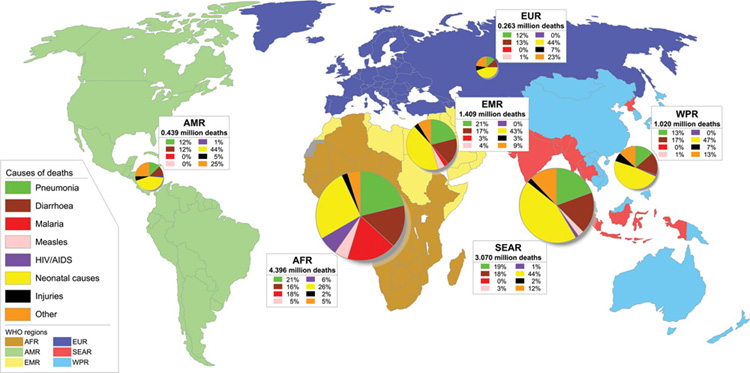 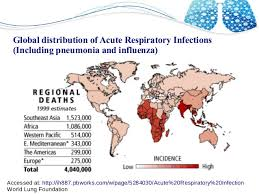 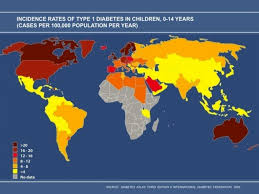 Type 2 Diabetes Mellitus
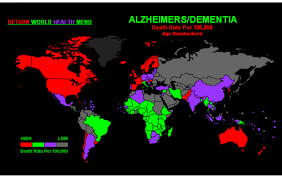 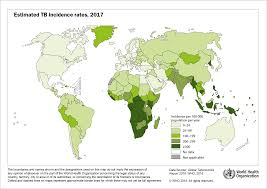 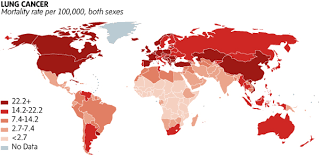 Global distribution of deaths due to diarrhea among children under 5 years